Отгадай загадку.
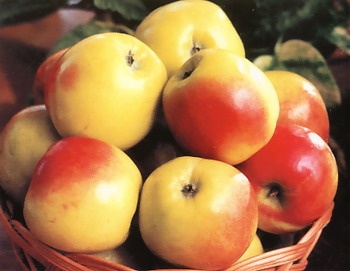 Само с кулачок,
Красный бочок,
Потрогаешь - гладко,
А откусишь - сладко.
яблоко
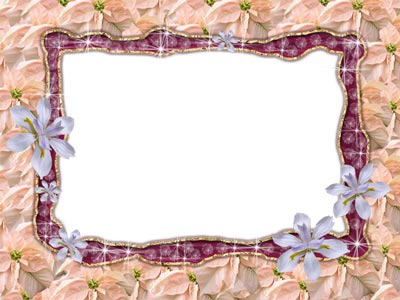 Изложение
Яблоко
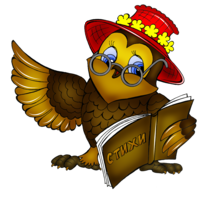 Дед купил яблоко. Большое, золотистое, про-
      зрачное. Даже зёрнышки видно. Хотел съесть, но
решил детей порадовать.
   Дома дед угостил яблоком внучку Нину. Только она 
хотела откусить, как пришла мама. Нина дала яблоко
маме.
   Мама полюбовалась яблоком и решила угостить
 Мишеньку. Он самый маленький.
    Прибежал Мишенька.  Мама отдала ему яблоко.
Мальчик даже ножками затопал. Какое красивое яб-
локо!
   Миша посмотрел на деда, маму, Нину. Взял нож,
разрезал яблоко на четыре части. Вкусное было
яблоко. Все ели и хвалили Мишу.
Ответь на вопросы.
Расскажите, у кого в руках побывало
    яблоко.
Почему дед, Нина и мама не съели яб-
    локо?
Как поступил с яблоком с яблоком са-
    мый  маленький член семьи?
Что вы можете сказать об этой семье?
Прочитай и перескажи:
Дед купил яблоко. Большое, золотистое, прозрачное. Даже зёрнышки видно. Хотел съесть, но решил детей по-радовать.
Дома дед угостил яблоком внучку Нину. Только она хоте-
ла откусить, как пришла мама. Нина дала яблоко маме.
Мама полюбовалась яблоком и решила угостить Мишень-    ку. Он самый маленький.
Прибежал Мишенька.  Мама отдала ему яблоко. Мальчик даже ножками затопал. Какое красивое яблоко!
Миша посмотрел на деда, маму, Нину. Взял нож, разрезал яблоко на четыре части. Вкусное было яблоко. Все ели и хвалили Мишу.
Вставь пропущенные буквы:
Уг   стил
зёрны    ки
х   тел
но    ками
посм   трел
но
хв   лили
приб   жал
о
..
..
ш
о
..
ж
..
о
..
ж
..
..
а
е
..
Назовите слова, с помощью
которых описывается, каким
замечательным было яблоко:
Большое,                 
   золотистое,   
            прозрачное,
                       красивое,
                                    вкусное.
Запомни написание!
Съесть,
 порадовать,
полюбовалась,
 только.
Напиши изложение по плану.
1. Дед купил яблоко. 
2. Яблоко у Нины.
 3. Яблоко у мамы.
4. Яблоко у Мишеньки.
5. Вкусное яблоко!
Материалы:
загадки-http://detkam.e-papa.ru/ 
фото и рамки Интернет сайты
ББК 74.26 
УДК 373.167. 1. 808. 2
Нина Николаевна Максимук 
Сборник текстов для изложений. 2-4 классы
Учебно-методическое издание
Москва • «Вако»:2009г. 192с. (стр.82) -
(Мастерская учителя). http://www.vniispk.ru/sortsample/apple/25.jpg
Презентацию подготовила
 учитель начальных классов
СГОД № 8 города Талгара
Алматинской области
Семёнова Елена Васильевна